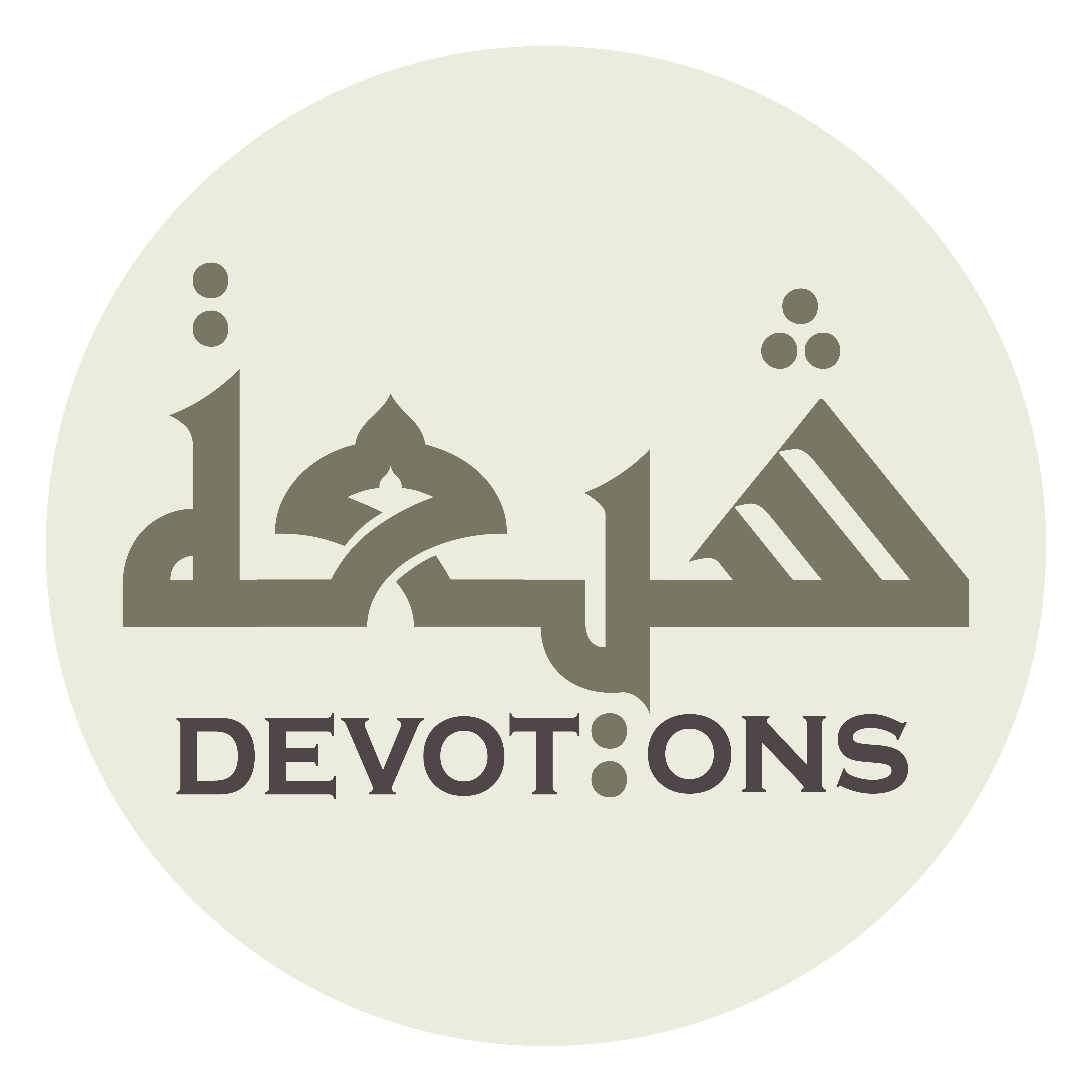 Dua  1 when leaving home
خَرَجْتُ بِحَوْلِ اللَّهِ وَقُوَّتِهِ
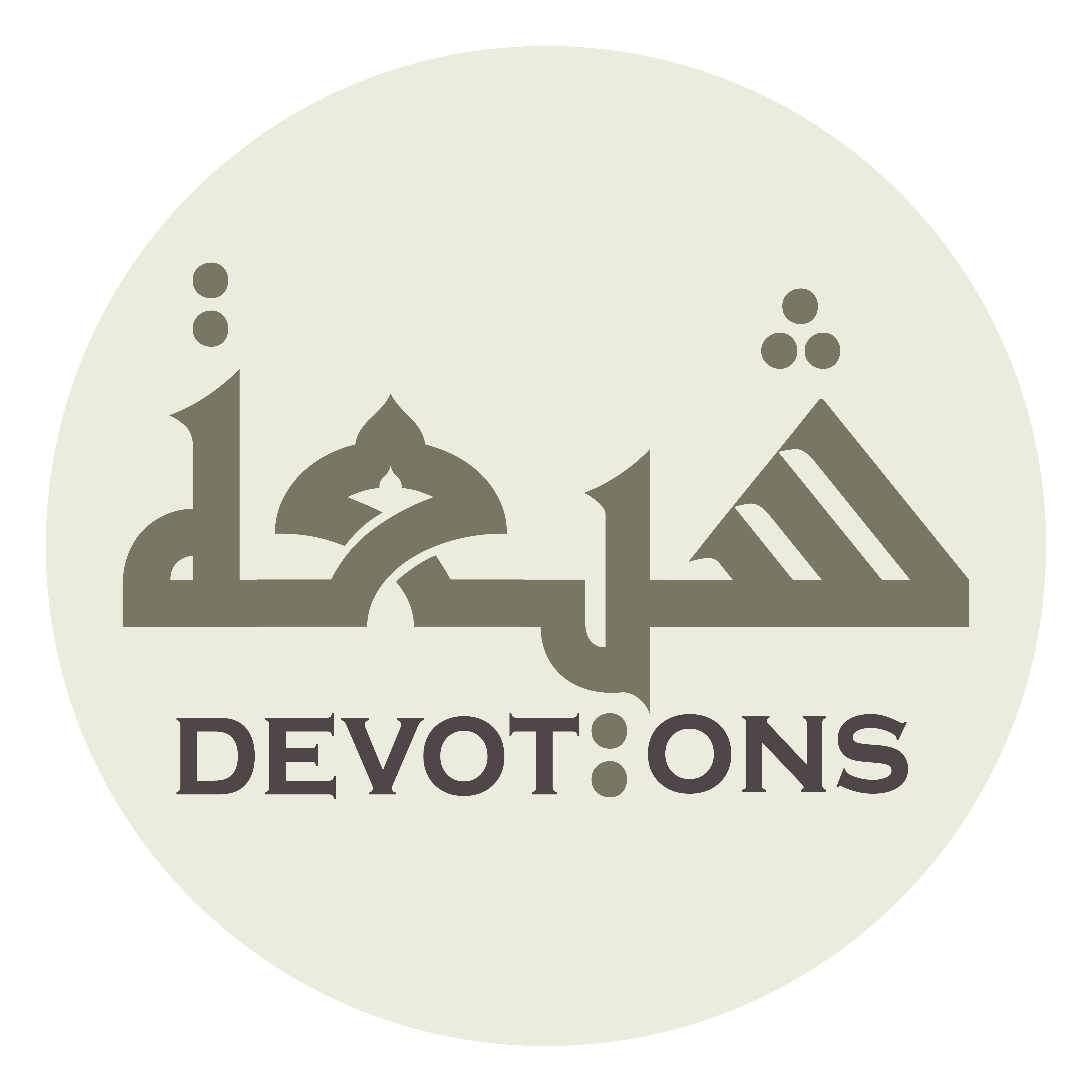 خَرَجْتُ بِحَوْلِ اللَّهِ وَقُوَّتِهِ

kharajtu biḥawlillāhi waquwwatih

I left home with the power of Allah and His strength
Dua  1 when leaving home
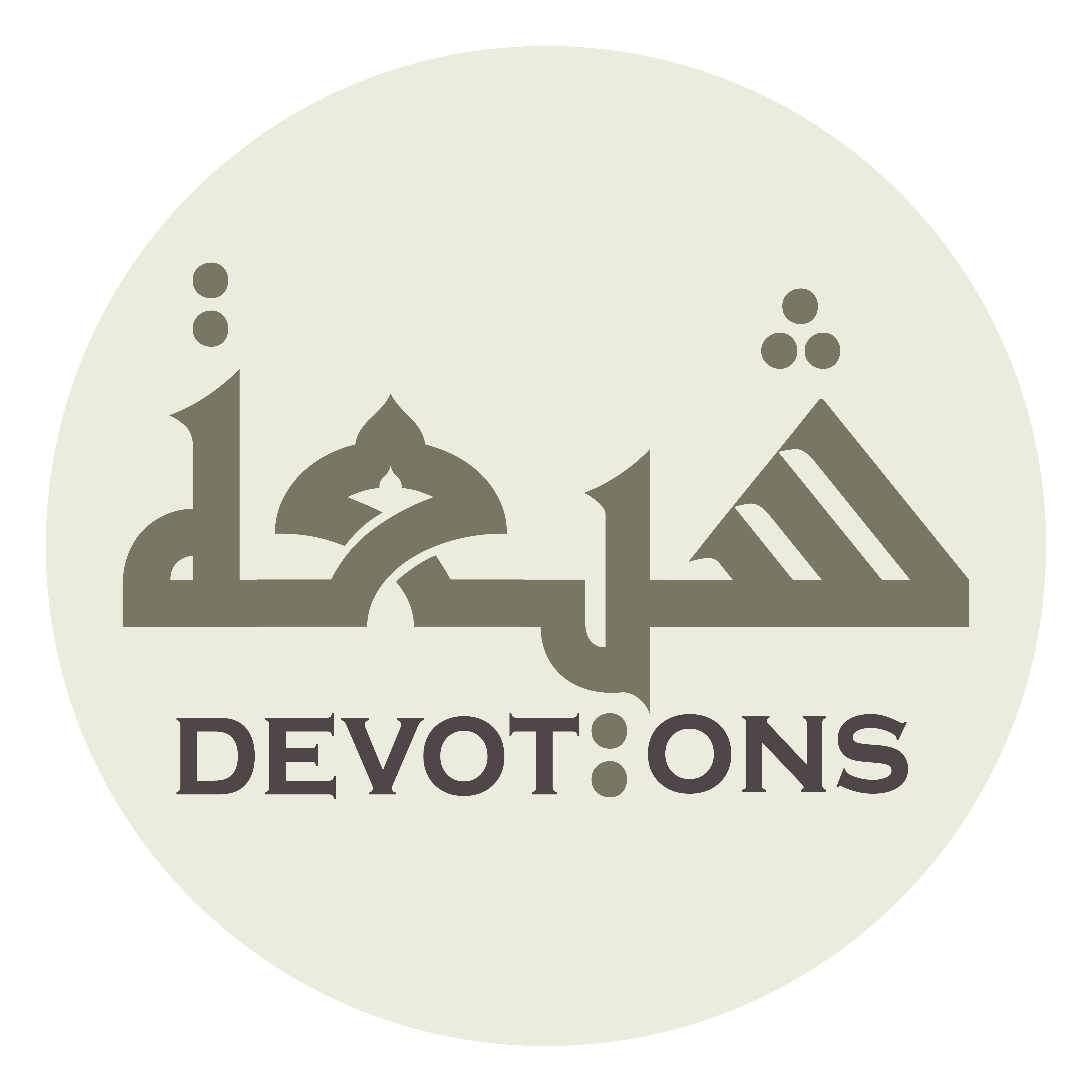 لَا بِحَوْلِيْ وَقُوَّتِي

lā biḥawlī waquwwatī

not with my power and strength
Dua  1 when leaving home
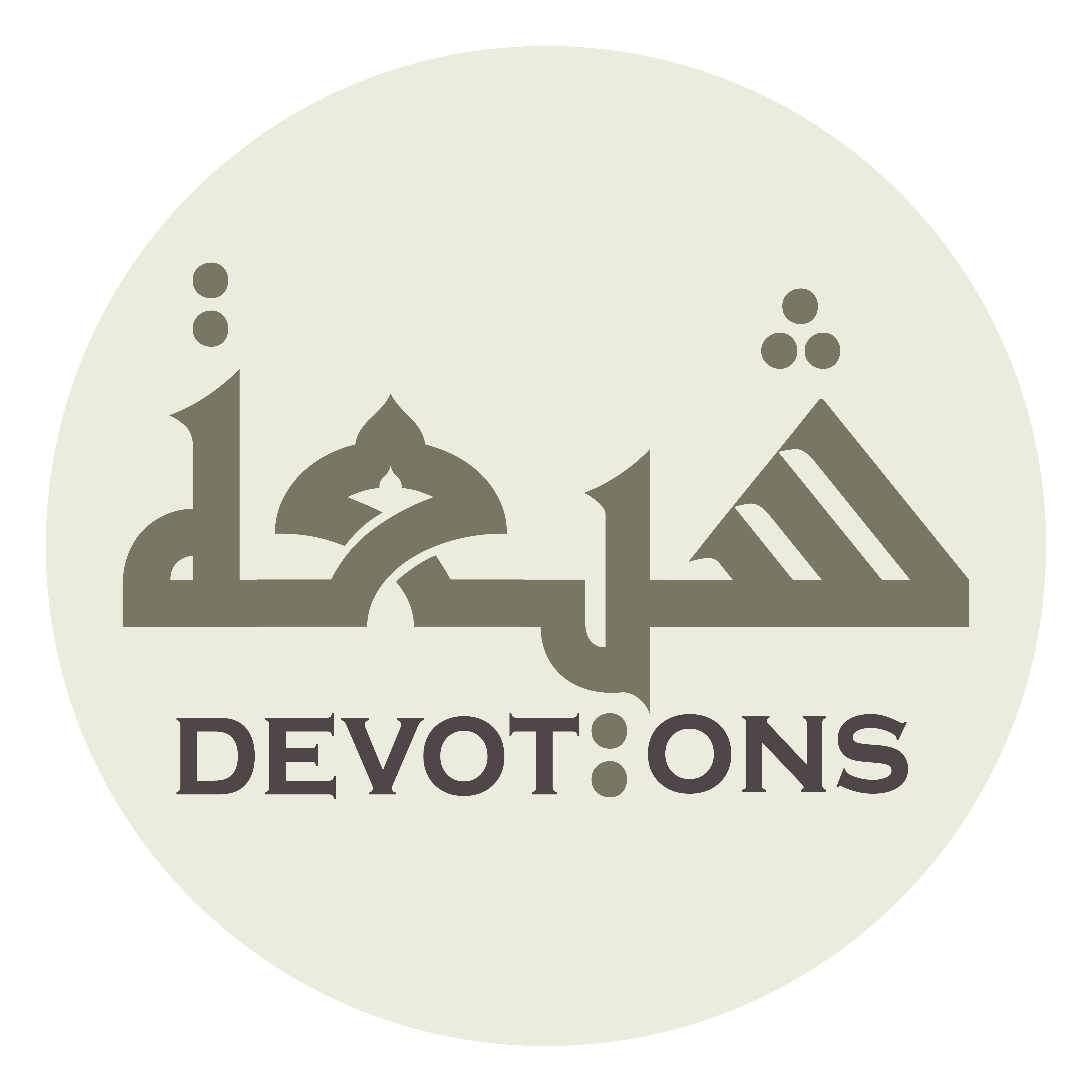 بَلْ بِحَوْلِكَ وَقُوَّتِكَ

bal biḥawlika waquwwatik

but with Your power and Your strength.
Dua  1 when leaving home
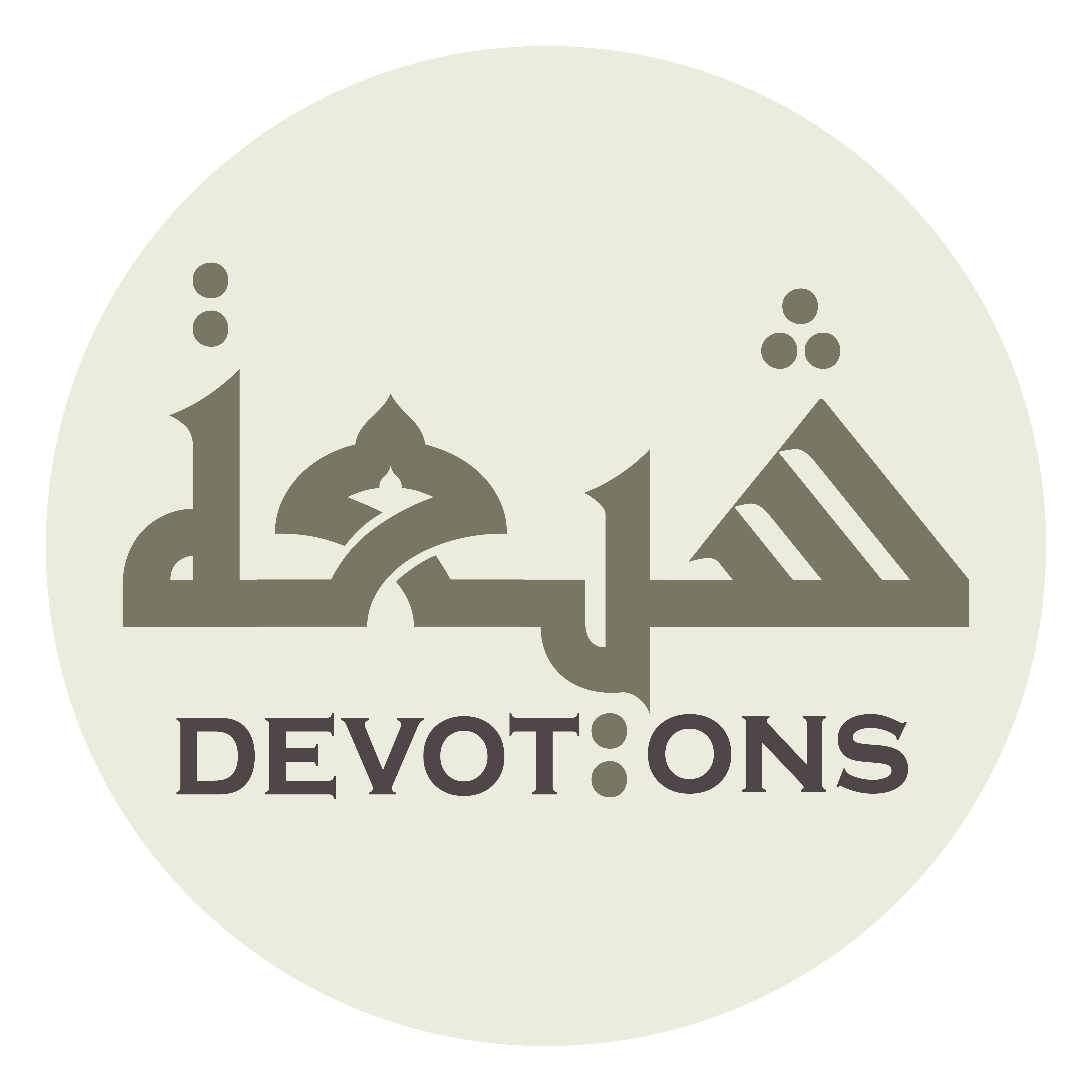 يَا رَبِّ مُتَعَرِّظًا لِرِزْقِكَ

yā rabbi muta`arriẓan lirizqik

O Lord! I am seeking sustenance provided by Thee.
Dua  1 when leaving home
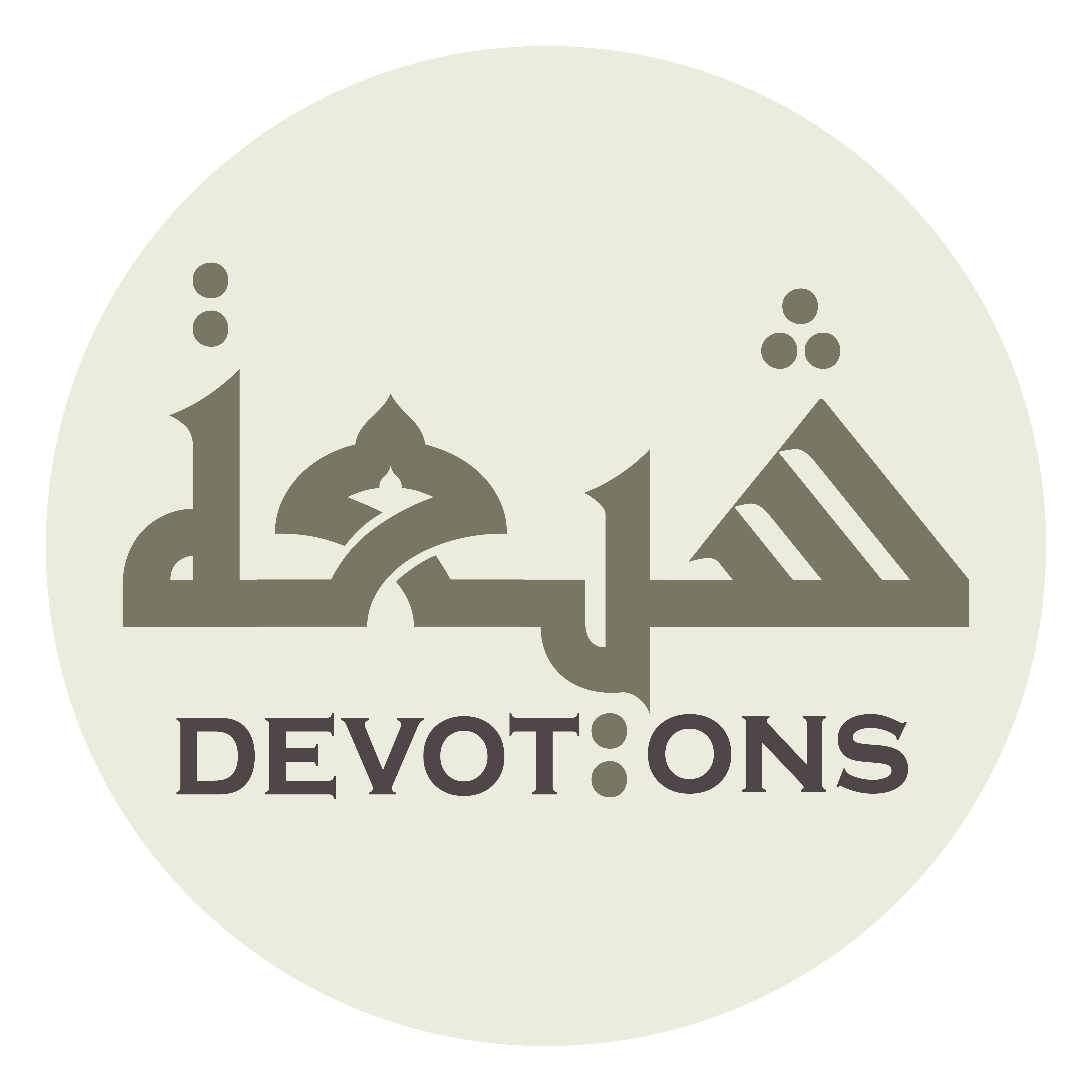 فَأْتِنِيْ بِهِ فِيْ عَافِيَةٍ

fa-tinī bihi fī `āfiyah

Then please grant it to me along with health.
Dua  1 when leaving home